Конструирование современного урока: от идеи к результату
Урок как среда взаимодействия
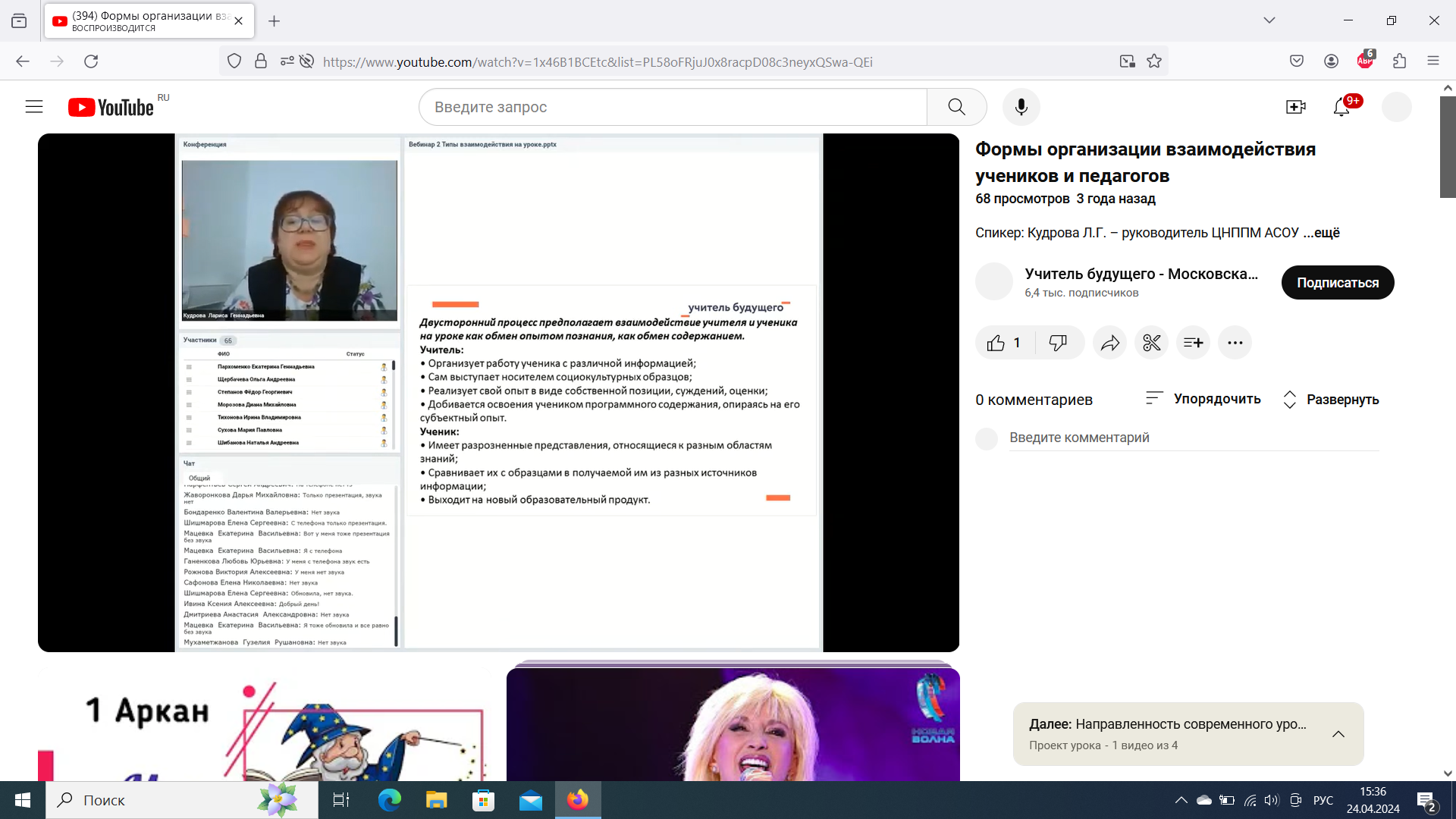 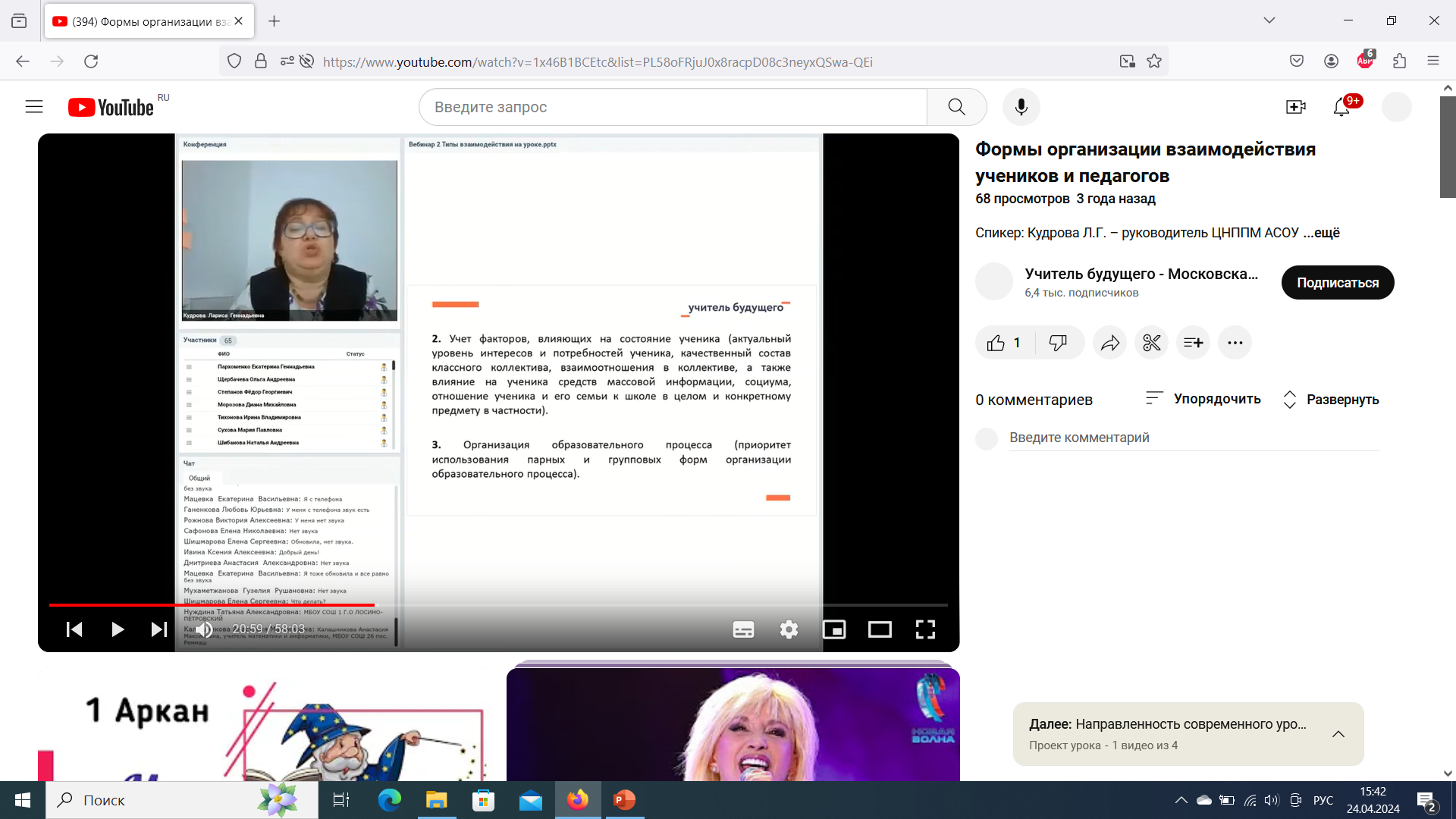 Проект –
реализация
Цель –
Результат/итог
Рефлексия – 
Замысел следующего урока
Задача – 
результат
Мечты –
реальность
Средства –
возможности
Продолжите фразу: Ожидания при подготовке к уроку не совпадают с реальностью на уроке потому, что…
От кого и чего зависит развитие событий на уроке?
На что именно, как и в какой степени влияете лично вы?
Какие условия были бы идеальны для урока мечты?
Как вы можете повлиять на появление благоприятных и нейтрализацию неблагоприятных условий?
Для достижения цели: что нужно делать обязательно, что желательно, а без чего можно обойтись?
Трехчастная структура урока